señor apoderado:Hoy se trabajo repasando el abecedario.Como actividad para la casa: 1.- escribir los artículos definidos e indefinidos y crear una oración con cada uno de ellos.2.- Recorta y pega en tu cuaderno 7 sustantivos propios y en otra hoja  7 sustantivos comunes.Enviar :tercerobasico.materdolorosa@gmail.com a más tardar el martes 23 de marzo.Feliz fin de semana.
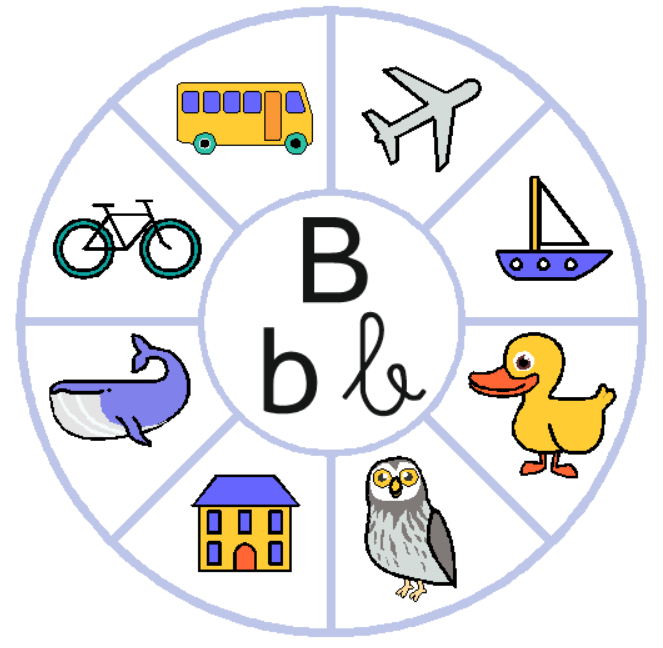